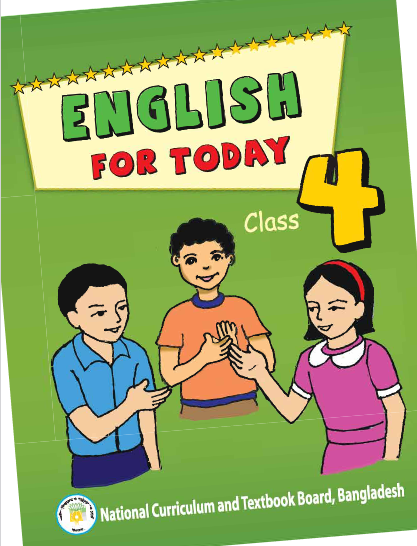 Welcome  everybody,
How are you?
Teacher’s Identity
Dewan Rezaul Hassan
Assistant teacher
Baropakhia Rothindrapara GPS  
Delduar,Tangail.
E-mail: drezaulhassan@gmail.com
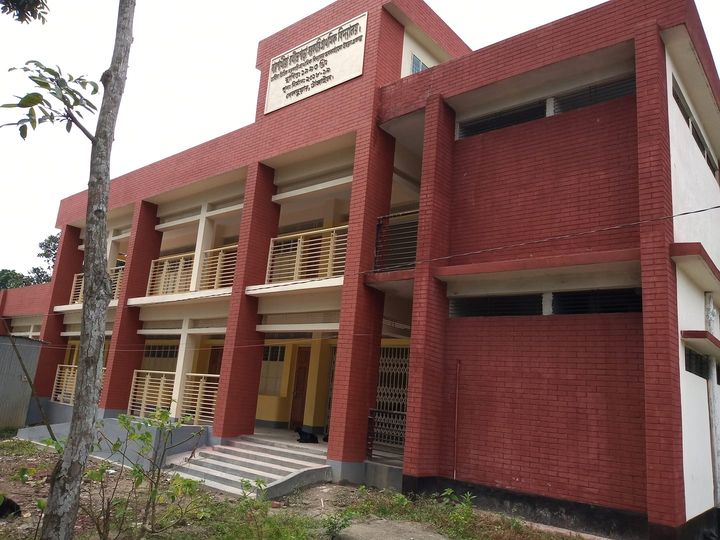 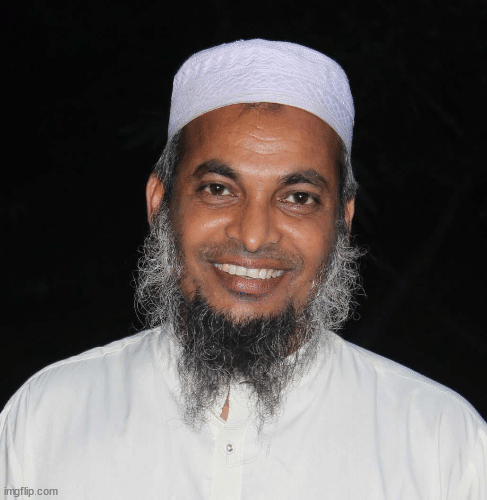 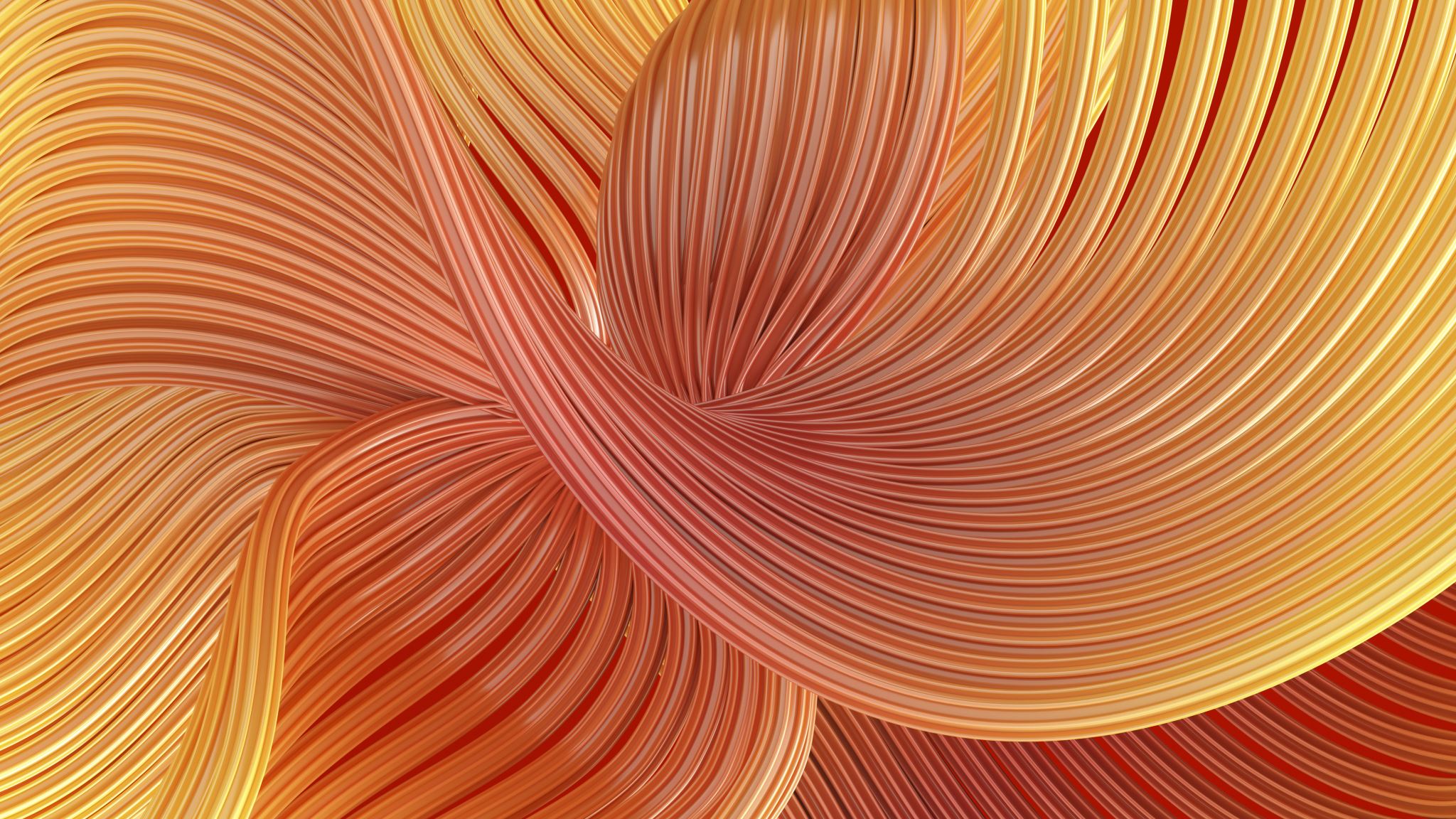 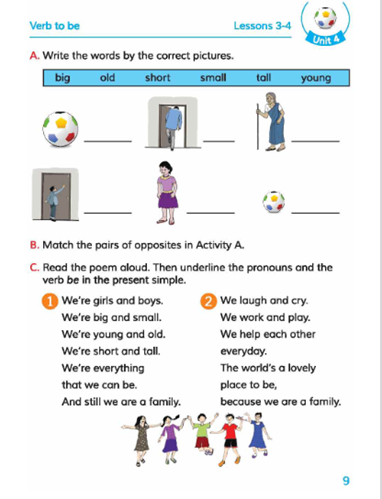 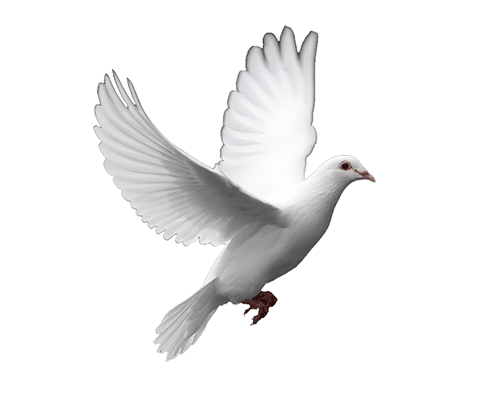 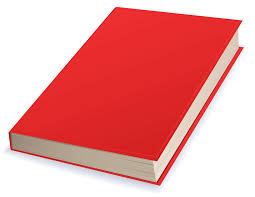 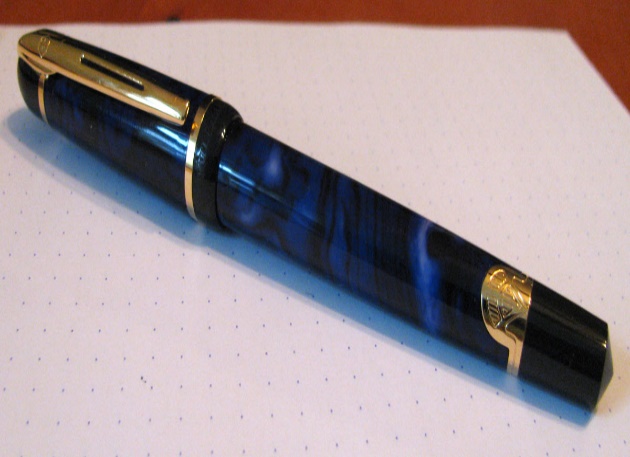 Bird
Book
Pen
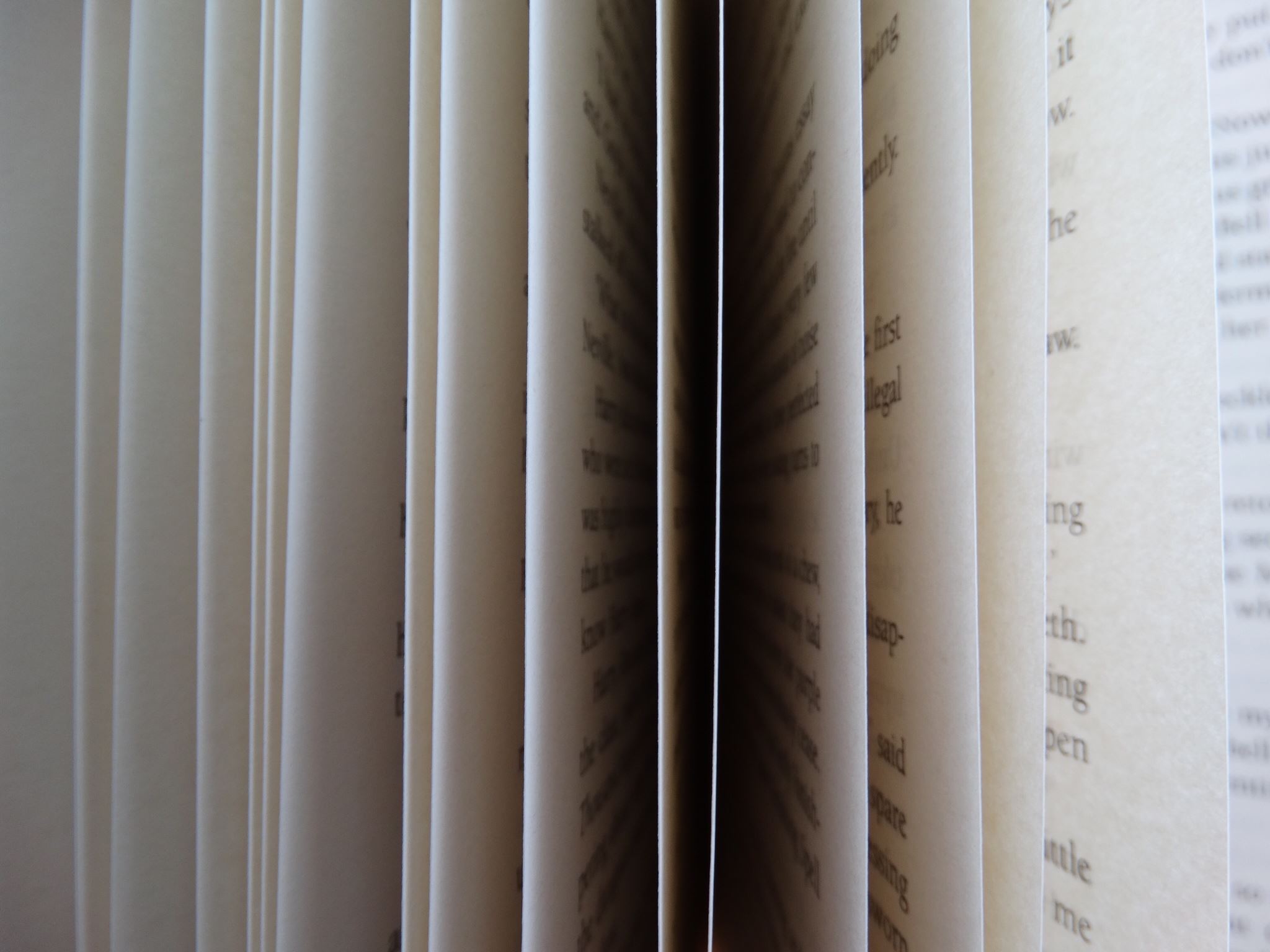 Write words with Picture
Some important new words
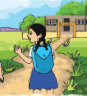 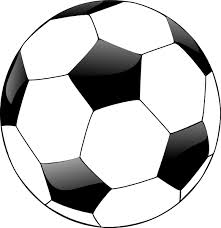 Girl
Ball
What is this?
All the students, What can see in the picture?
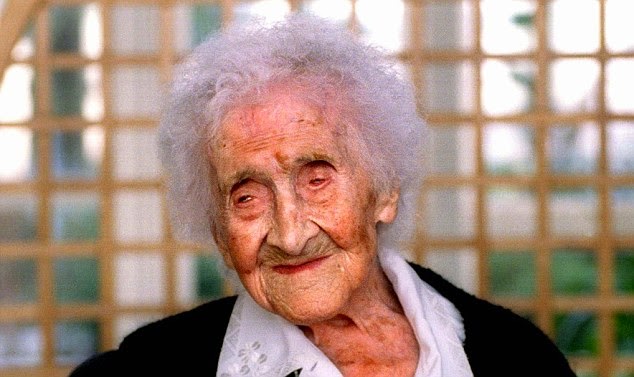 Old
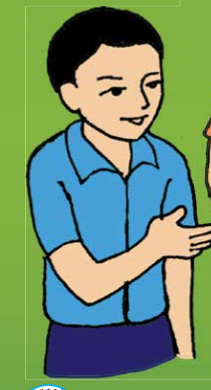 What is this?
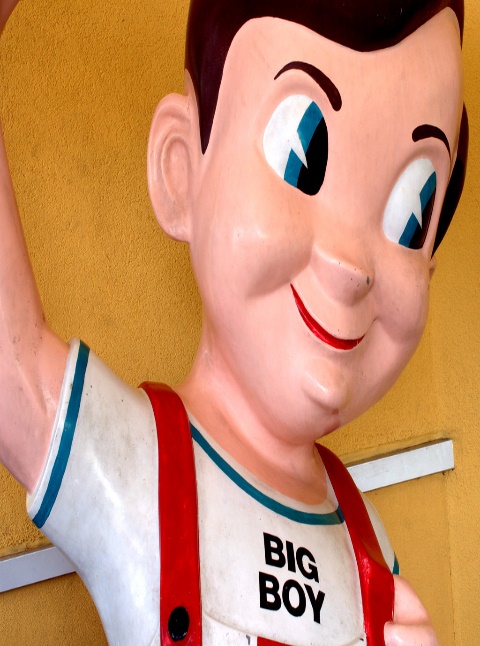 Big
Small
Open the text-book page at 9 and read and say with me.
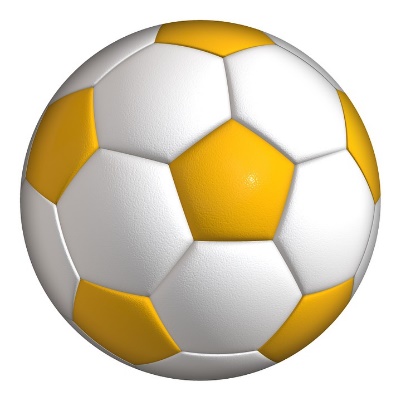 Write the new words on picture in your note-books
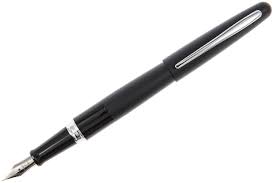 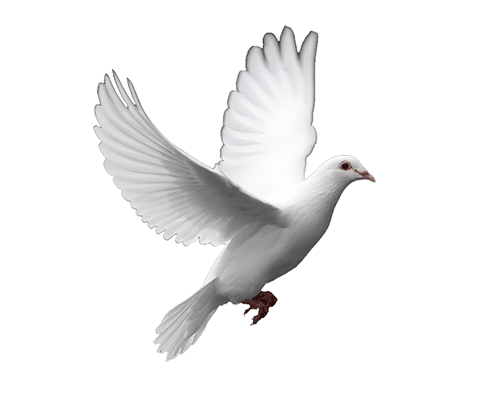 Thanks.
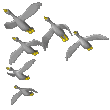